Предмет: обучение грамоте (письмо) по УМК «ПНШ».
Тема:«Правописание ЧА-ЩА».
Автор: Бородай Нина Григорьевна
Иллюстрационный
материал к уроку
Маша и МишаРисунок 1
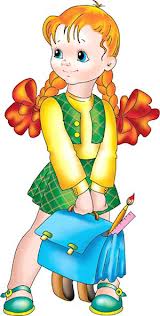 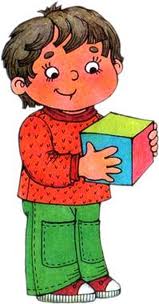 Стволы деревьевРисунок 2
Иллюстрационный материал для определения темы урока. Рисунок 3
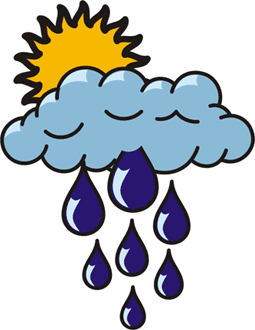 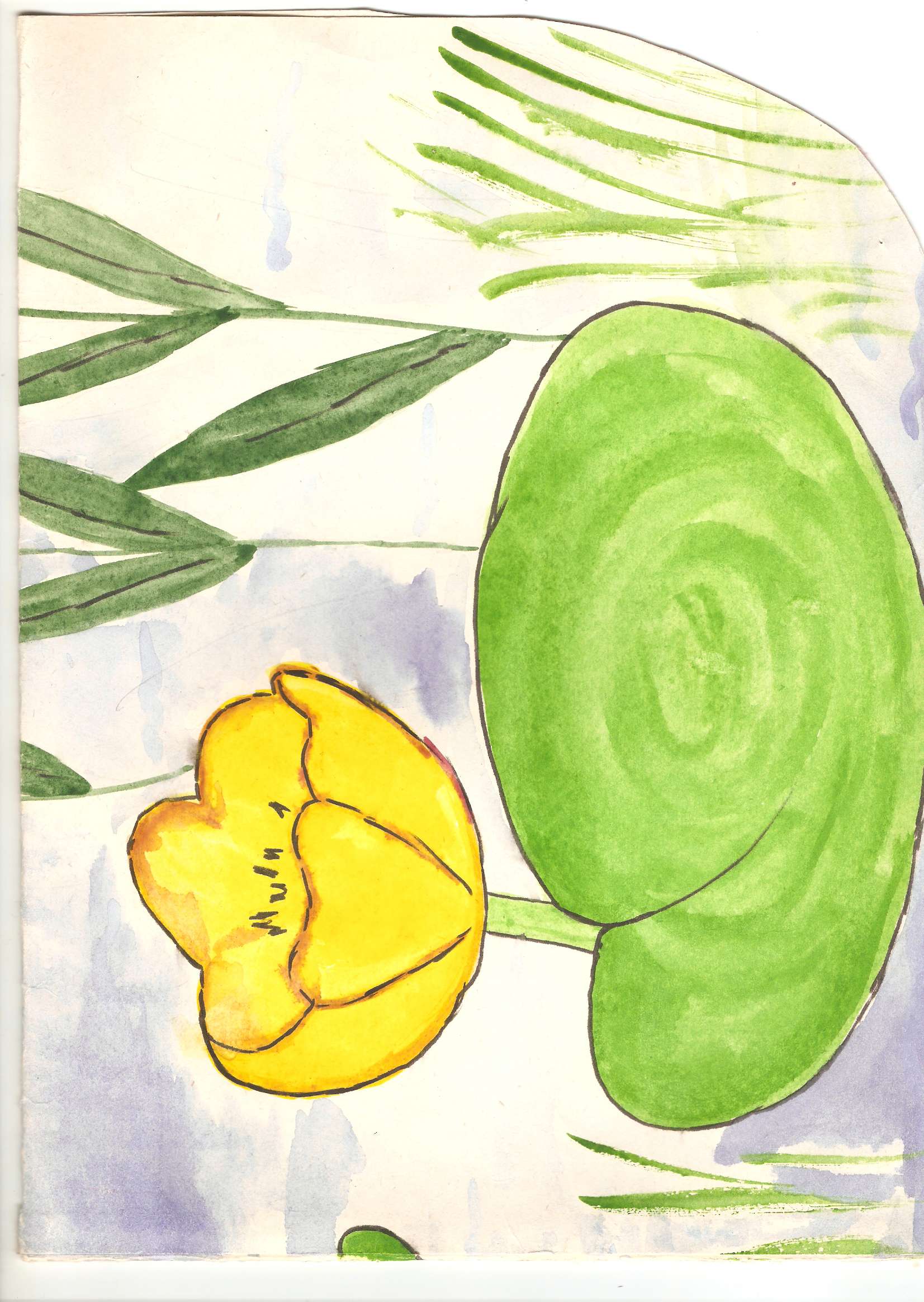 Ч  Щ    Я     А
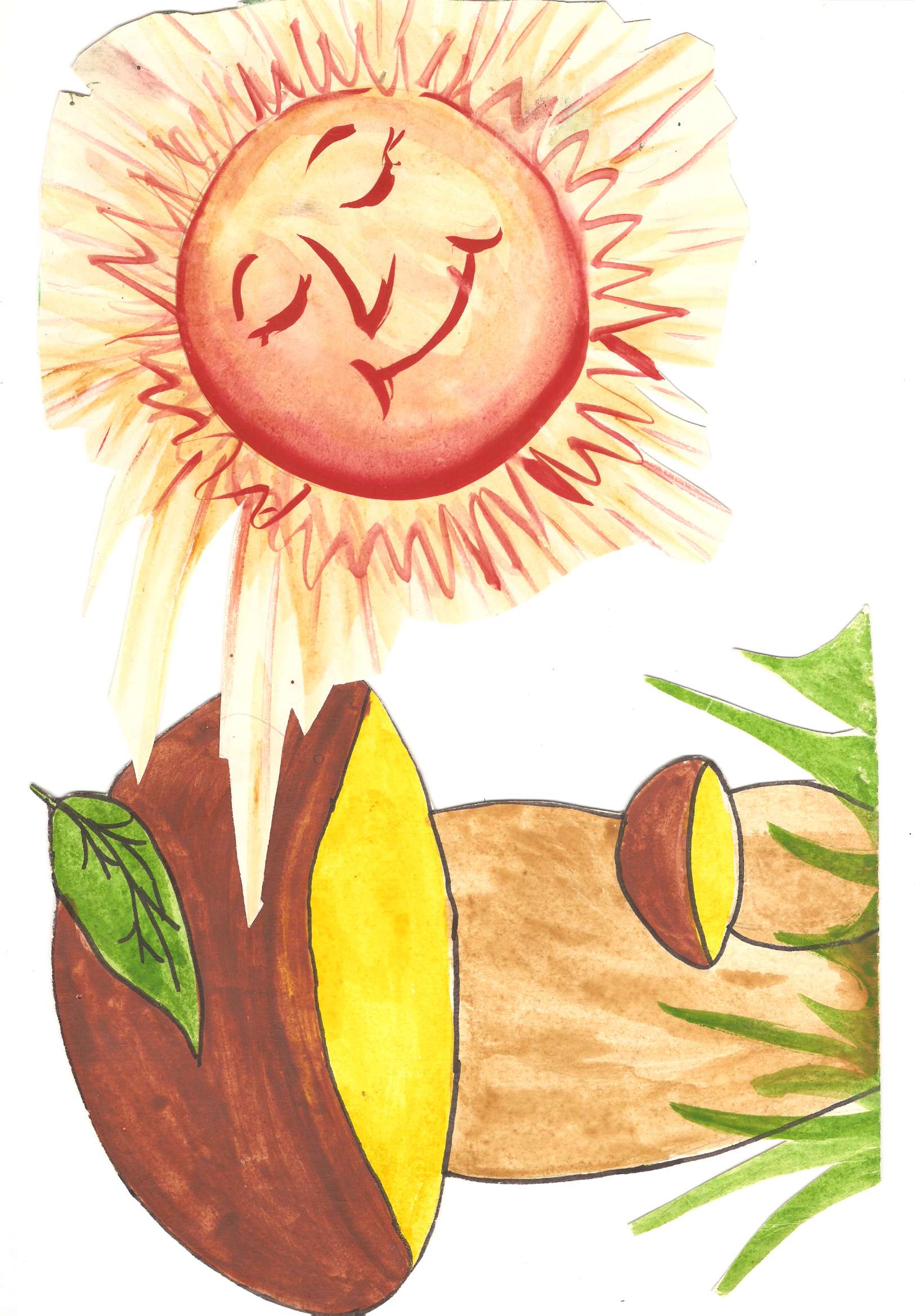 Карточки с названиями действий
Рисунок 4
Элементы букв
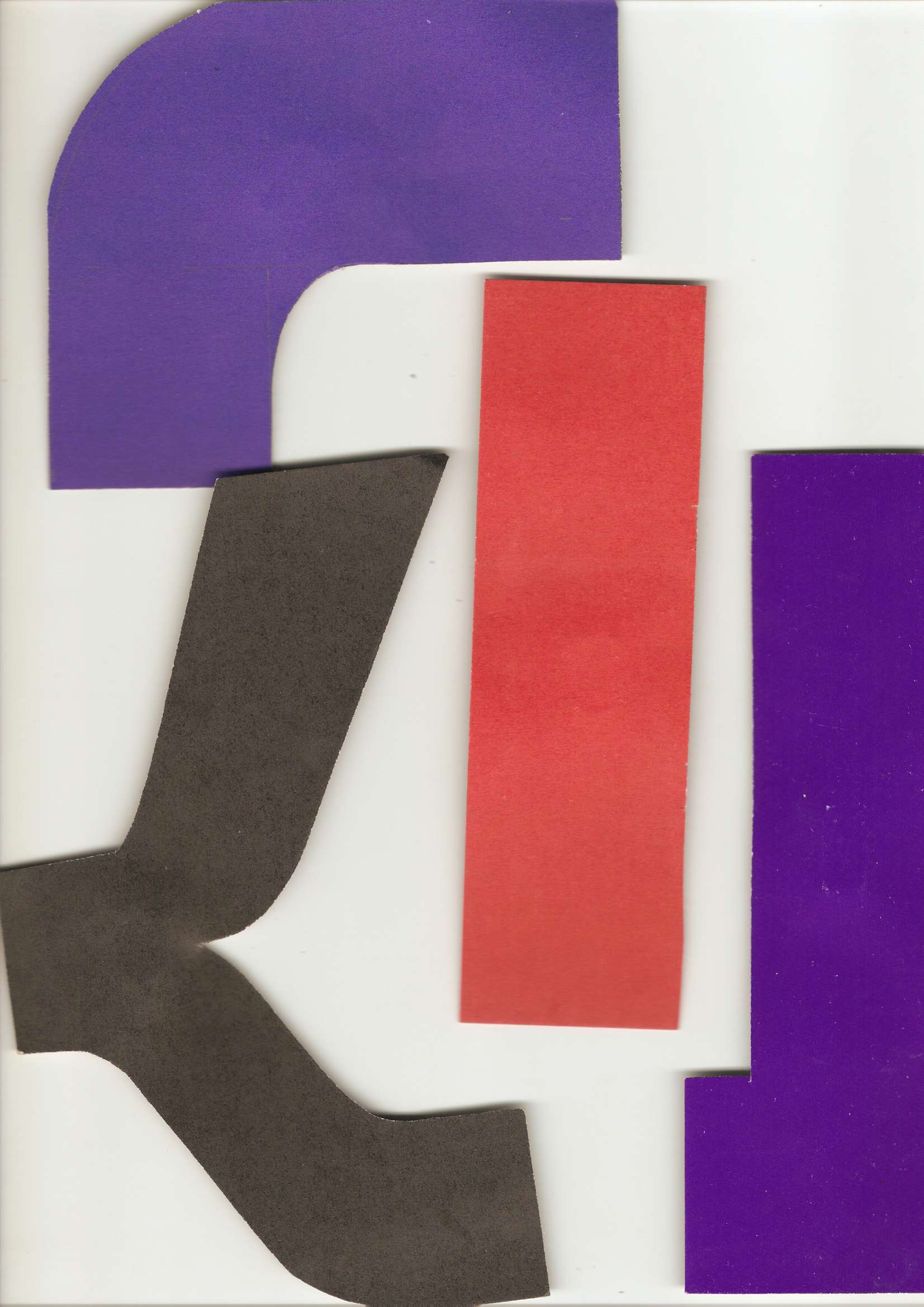 Конструирование буквРисунок 5
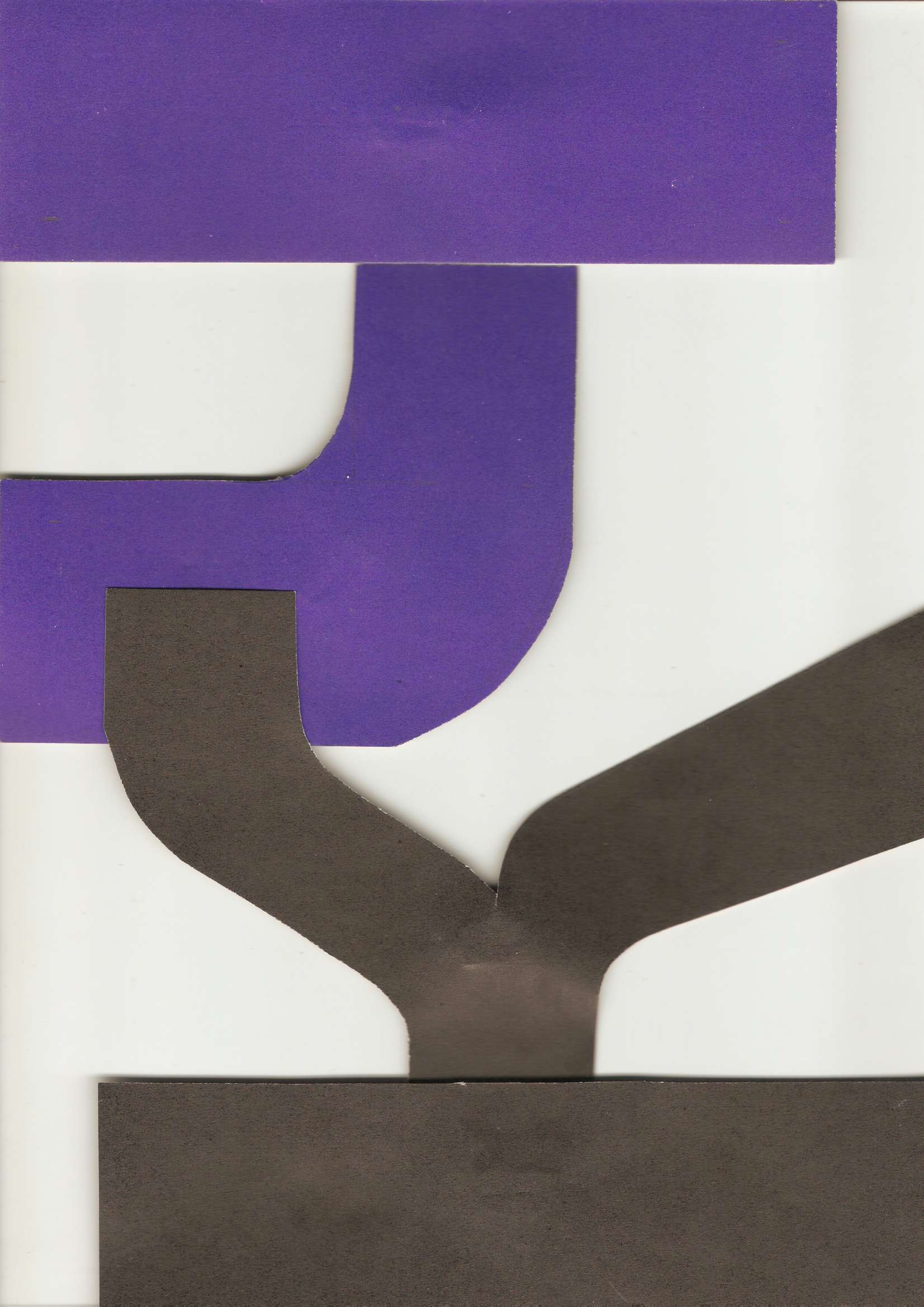 Конструирование букв
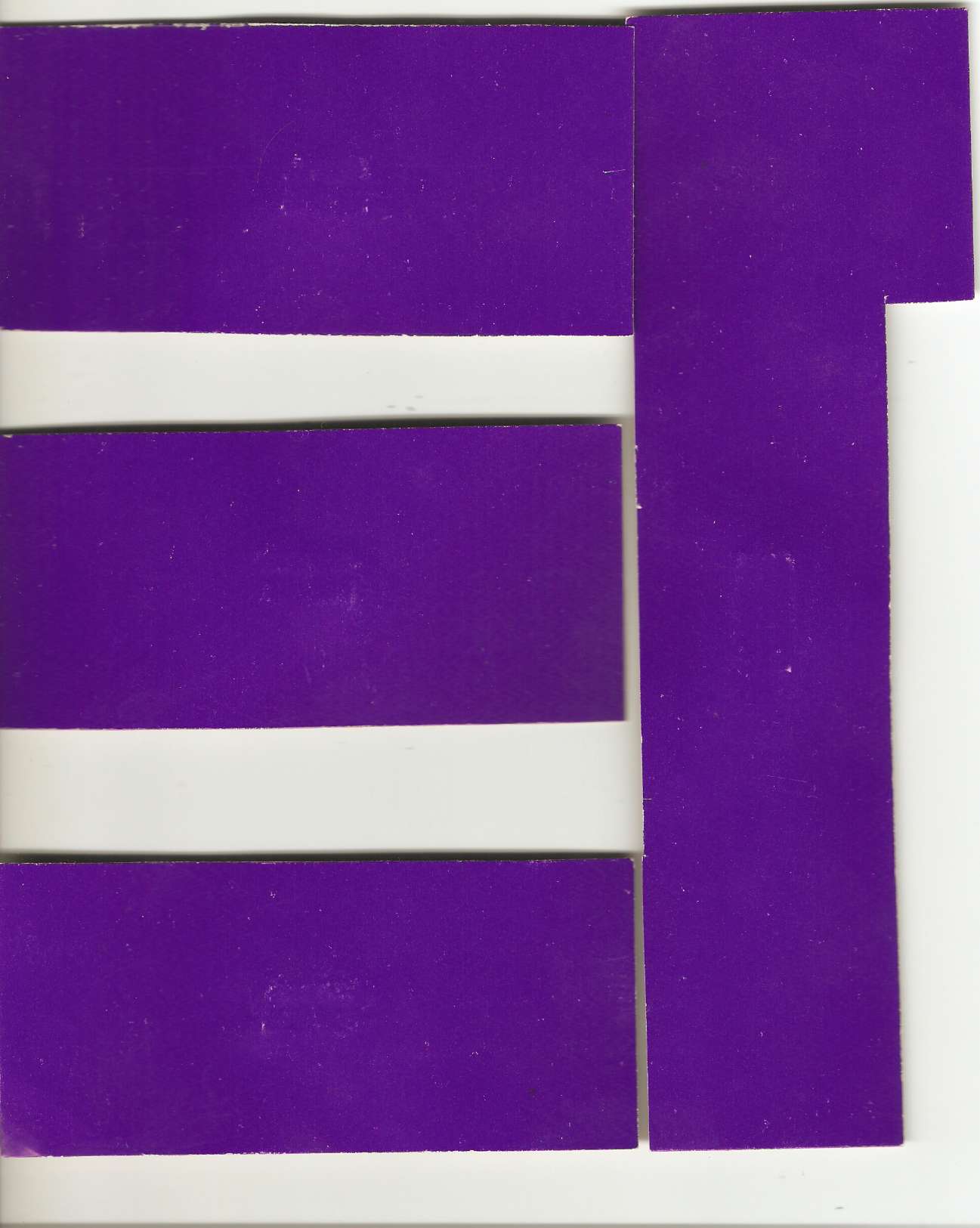 Схемы для ответовРисунок 6
[Ж Ш Ч Щ]
[Ж Ш]
[Ч Щ]
[Ж]
[Ч Щ Ш]
“Чудо-дерево”Рисунок 7
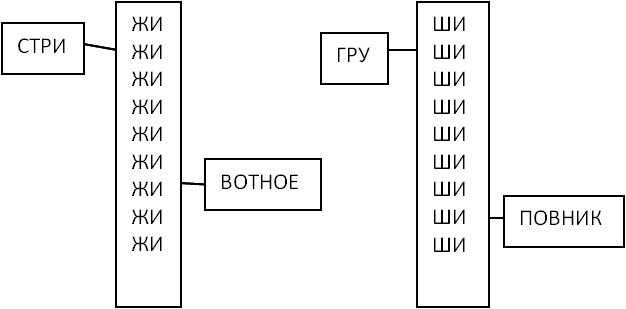 Карточки со словами с сочетаниями ча ,ща для работы в парахИгра «Буква заблудилась»Рисунок 8
Ч . йник, ч . й, 
ч .  шка, пищ . т.
Демонстрация СКАЗКИРисунок 9 «Был жаркий летний день. Согласные буквы Ч и Щ пошли искупаться на местное озеро. Доплыли до середины, улеглись на мель. Плещутся, весело им! И вдруг откуда не возьмись, набежала тучка. Потемнело небо, грянул гром, побежали лёгкие волны по озеру. Они накрыли Ч и Щ. Испугались бедные, кричат: «Помогите!» А на берегу сидела важная и сытая буква У. Она поднялась, посмотрела на барахтающиеся в воде буквы и спокойно укрылась под грибком. Волна вот-вот накроит их с головой. Но к счастью, их крик услышала гласная А. Она смело кинулась в воду, подплыла к ним. Одну свою тонкую руку она протянула Ч, другую - Щ и вытащила их на берег. С тех пор согласные Ч и Щ дружат только с А. Помните об этом ребята!»
Схема предложения для самопроверки.Рисунок 10
Звуковая и звукобуквенная схема слова для самопроверки.Рисунок 11
[Т][У][Ч’][А]
Шкала успехаРисунок 12
Я мог (-ла) работать лучше     
               
              Сегодня я понял (-а) , чего мне не хватает для успешной работы   
            Сегодня я работал (-а) в полную силу. У меня всё получилось

             Я очень старался (-ась), но у меня не всё получилось
                Я сегодня плохо работал (-а)